Online Conversations in History
Intro to Digital History
Adam Crymble
Plan for Today
Getting to know you
Module Outline
What is Digital History?
Online Communication – Blogs & Twitter

Workshop:
Setting up blog
Setting up Twitter
Beginning our First Reflections
Weekly Readings
http://adamcrymble.org/intro-to-digital-history-2015
No Experience Necessary
Remember – You’re a Historian
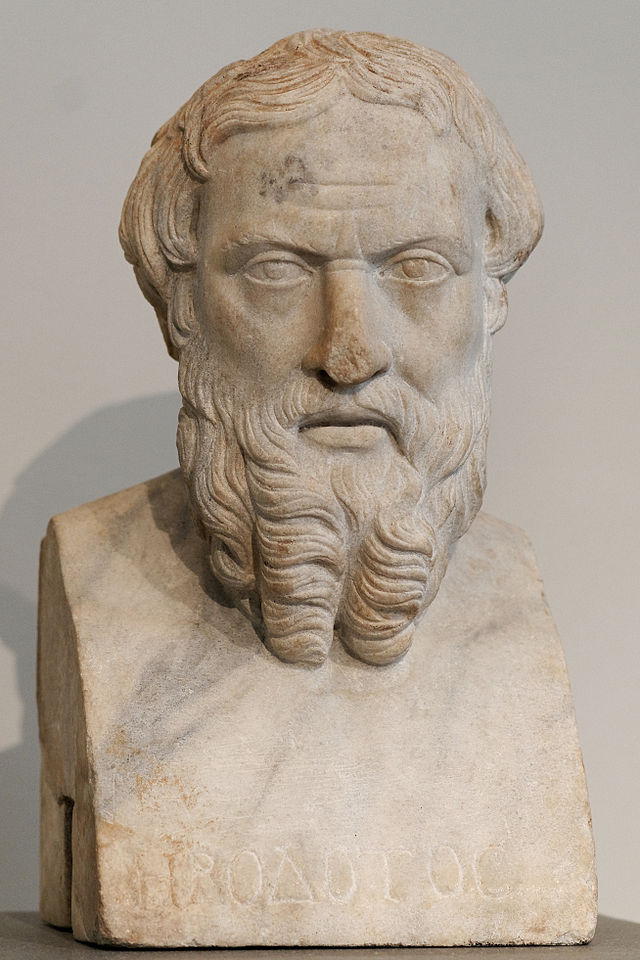 Herodotus, Wikipedia.
The Wayback Machine
The Wayback Machine
The Wayback Machine
Assignments
Review of Methodology Tutorial (30%)

Historical Transcription + Reflection (20%)

4 Critical Blog Posts (50%)
“DH”
What is Digital Humanities?
Digital Humanities is when humanities and computer technologies join to give us more information by looking at things through different lenses.
Nina Muggli, 
University of British Columbia
What is Digital Humanities?
DH involves the use of computers either to conduct humanities research or to communicate its results.

Caleb McDaniel,
Rice University
What is Digital Humanities?
DH is the application of digital tools to traditional Humanities research and scholarship methodologies with an aim towards producing digital content, often in a collaborative environment.

Matthew Christy
Texas A&M University
Digital Humanities - ‘The Big Tent’
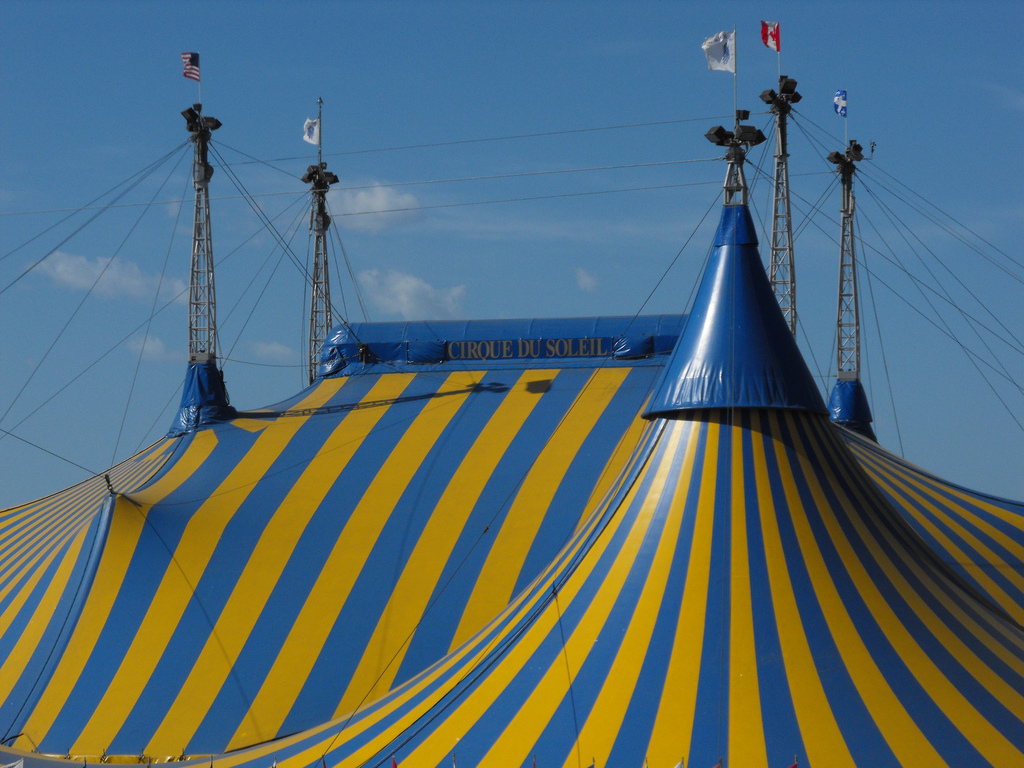 ‘Circus Tent’ by Tiffany Terry
‘The Big Tent’ – Cocktail Party
Historians

Non-Historians
Linguistics
Literature
Classics
Archaeology
History
Anthropology
Digital Humanities 2013 Conference
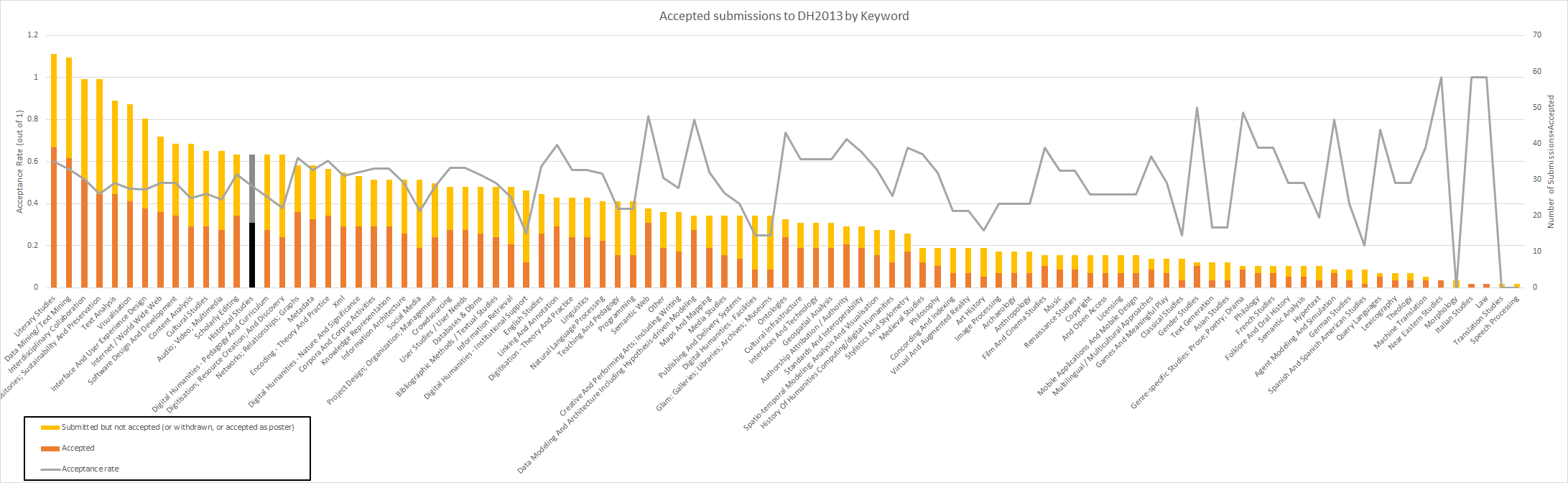 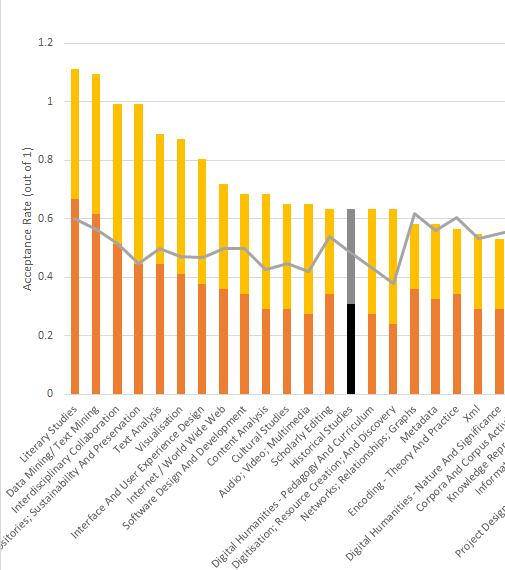 Graph by Scott Weingart
‘The Big Tent’ – Cocktail Party
Historians

Non-Historians
Linguistics
Literature
Classics
Archaeology
History
Anthropology
‘The Big Tent’ – Cocktail Party
Historians

Non-Historians
Images
Text
Objects
Video
Sound
Digital Histories
Digital Research Methods
Digital
Public History
Digital Archives
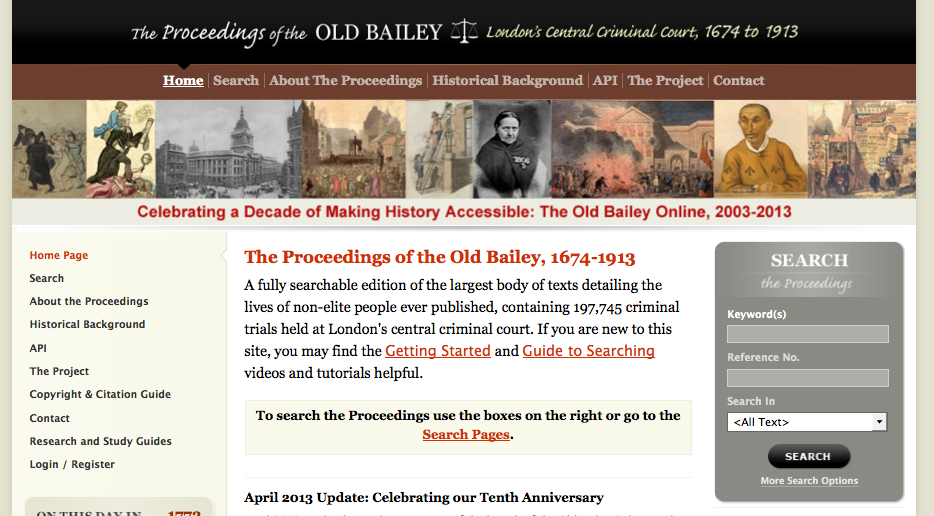 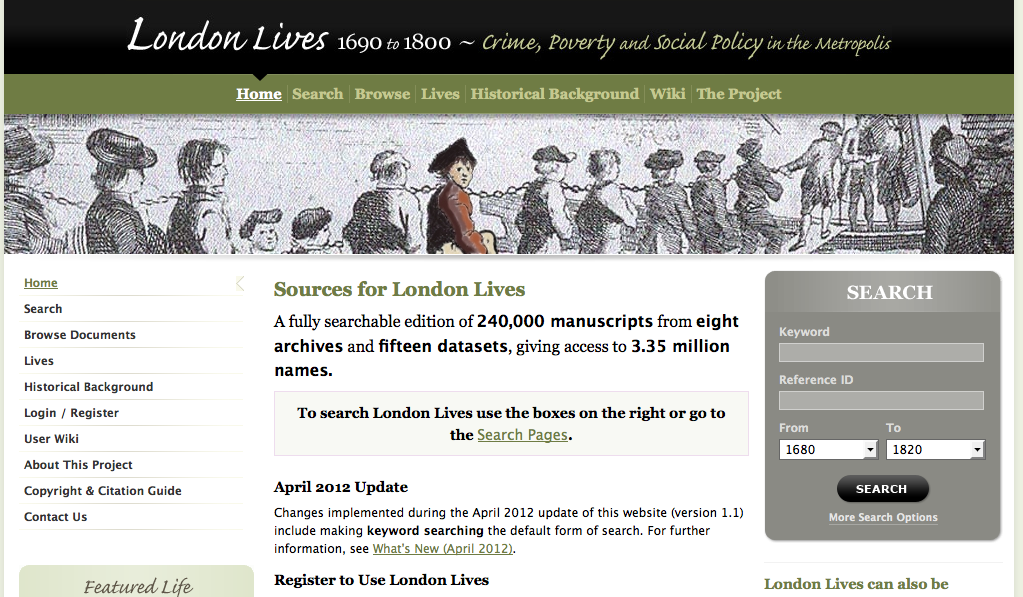 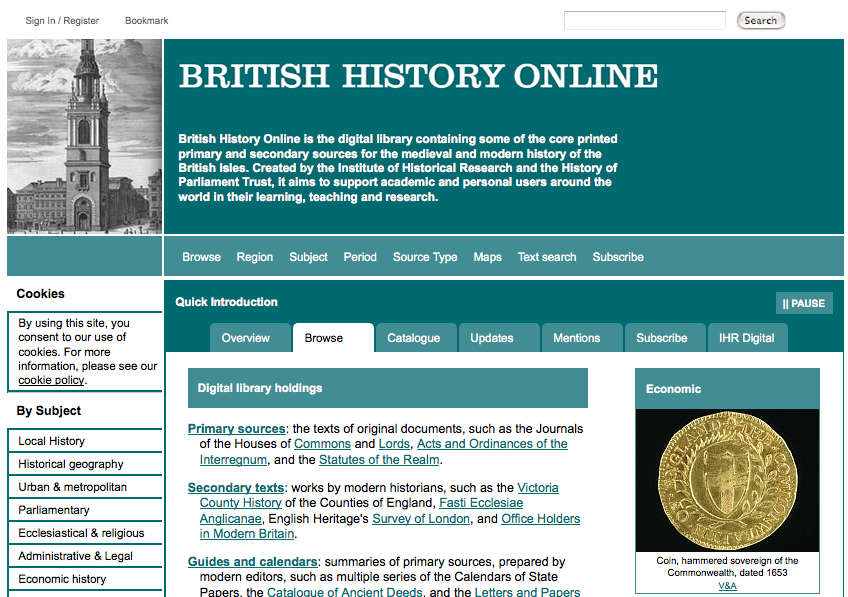 Digital Memory
Digital Histories
Digital Research Methods
Digital
Public History
Topic Modeling
Paper Machines.
N-Gram Viewer
N-Gram Viewer
Digital Histories
Digital Research Methods
Digital
Public History
Us!
‘The Big Tent’ – Floor Plan
Historians

Non-Historians
Linguistics
Literature
Classics
Archaeology
History
Us!
Anthropology
Scholarly Conversations
Books (Monographs)
Peer Reviewed Journal Articles
Conference Presentations
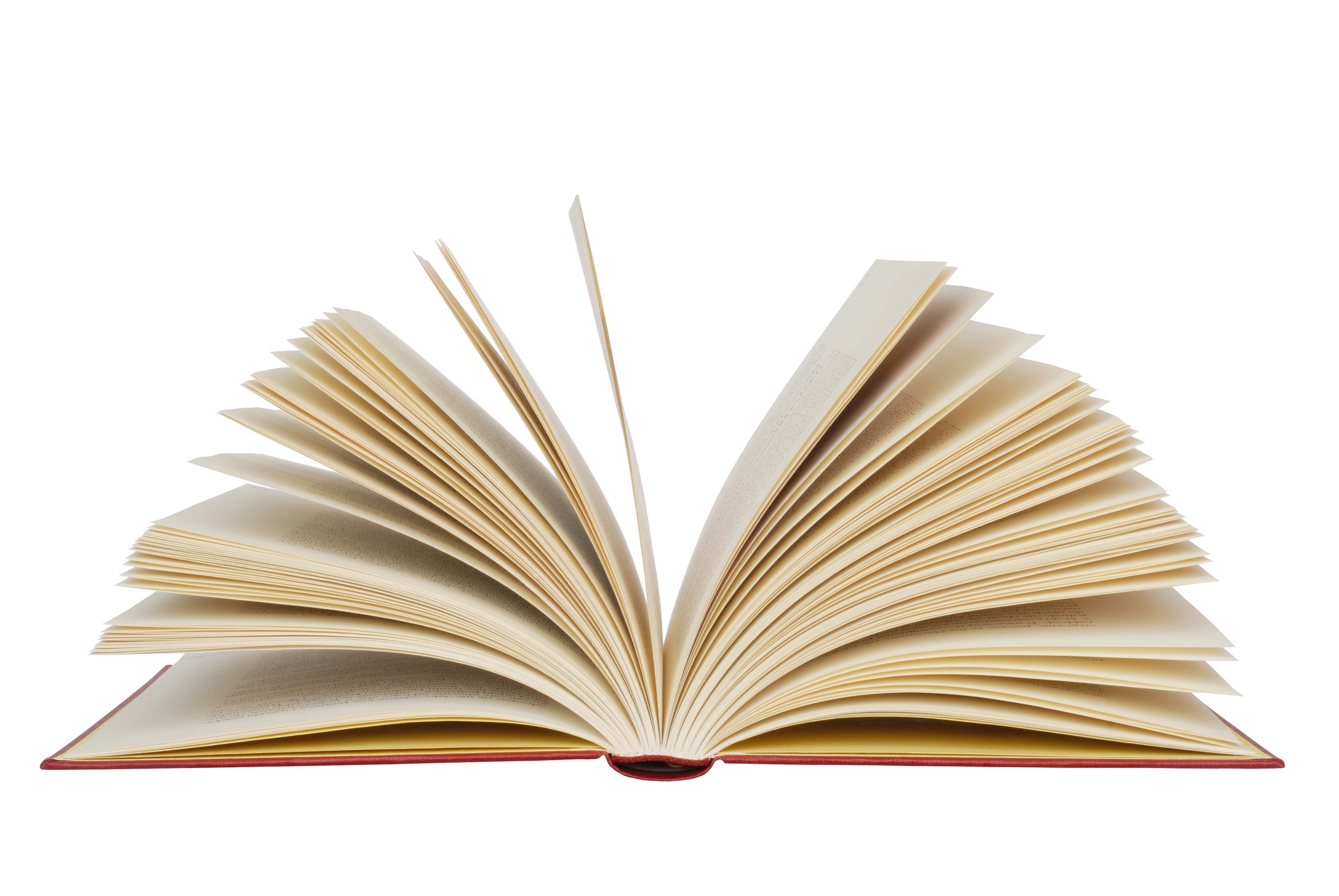 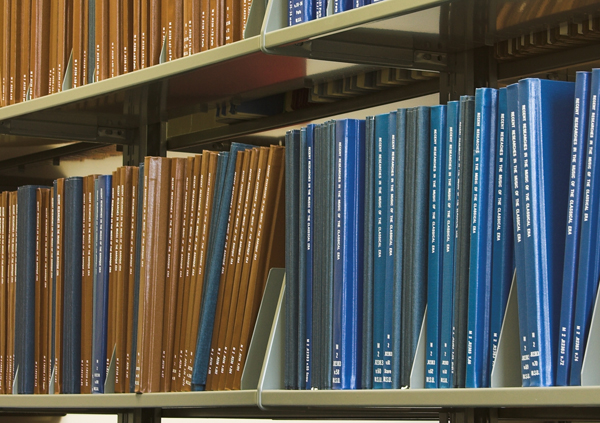 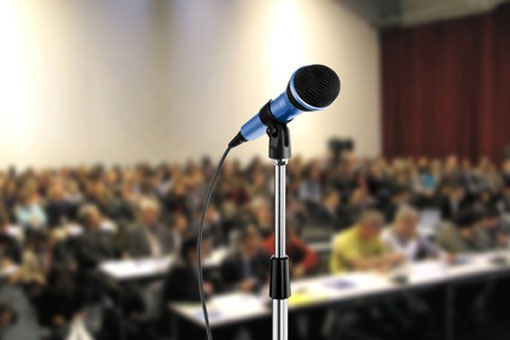 New Venues for Communication
Academic Blogs
Twitter / Social Media






Books (Monographs)
Peer Reviewed Journal Articles
Conference Presentations
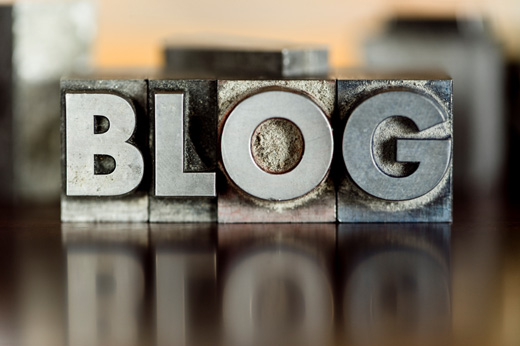 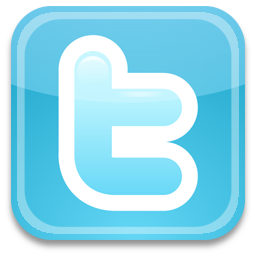 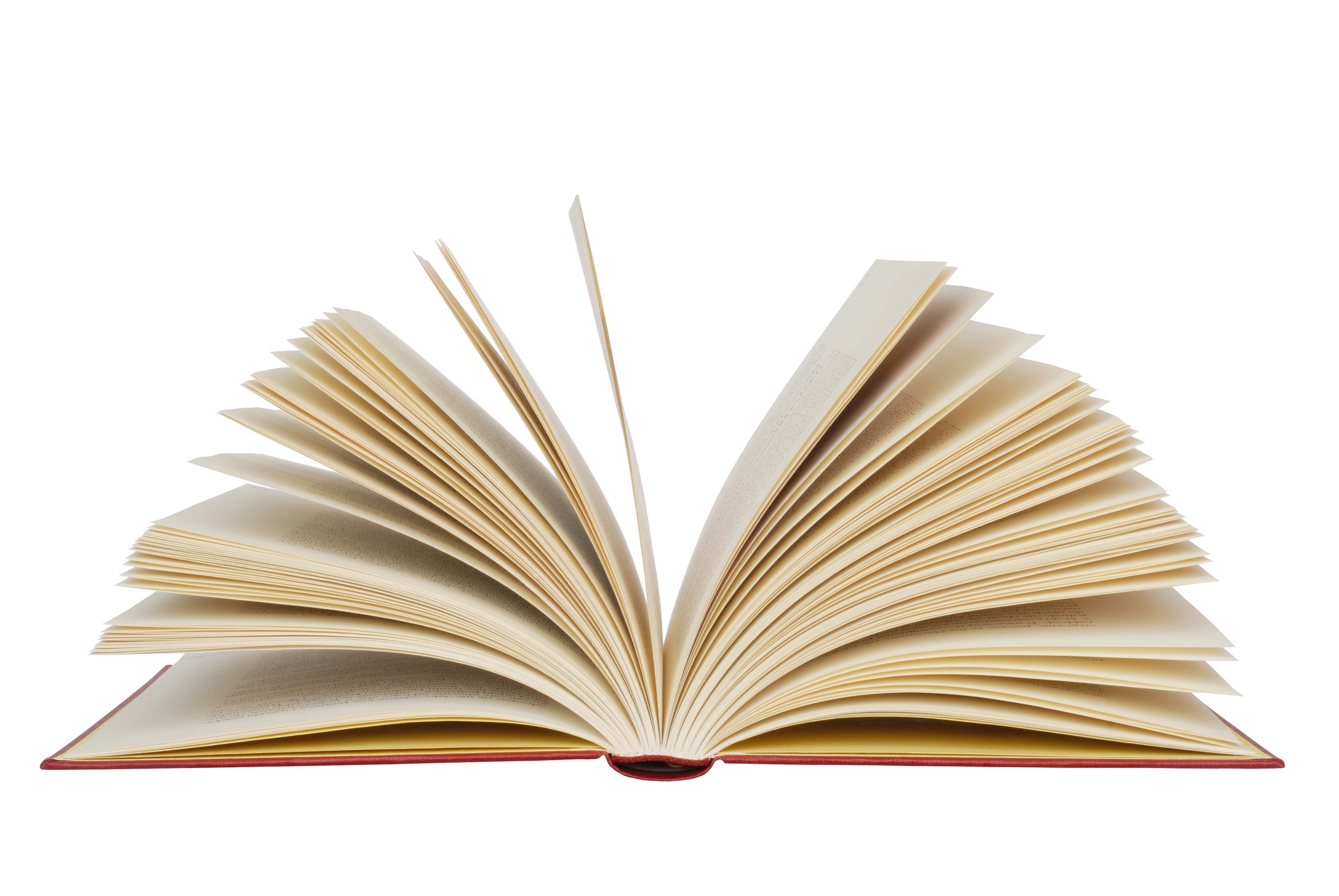 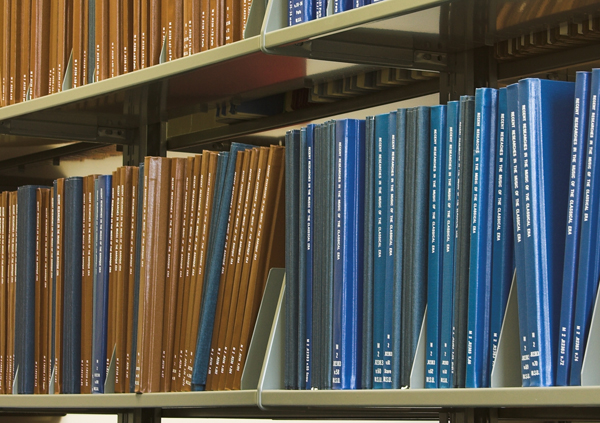 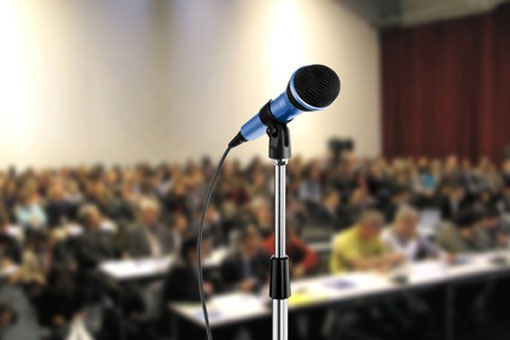 DH Now
Activity 1
This week we’re going to set up our blogs where we’ll be posting our reflections on the weekly activity. Get yourself a blog from WordPress.com and email me the URL (a.crymble@herts.ac.uk). 
     
     Spend 10 minutes adding in some basic details about you and your blog on an ‘about’ page. Mention that you are a digital history student at the University of Hertfordshire taking this course. Add a link to this module page on your about page, to make sure you know how to add links. 

     If you are finding WordPress unintuitive, you might need to check out one of their many tutorials at Learn WordPress.com.
Activity 2
Sign up for a Twitter account and follow some historians. Here’s a list to get you started: 

Adam Crymble, @adam_crymble
Jennifer Evans, @historianjen
Ciara Meehan, @CA_Meehan
Tim Hitchcock, @TimHitchcock
Mia Ridge, @mia_out
James Baker, @j_w_baker
Amanda Vickery, @amanda_vickery
Jane Winters, @jfwinters

       What types of conversations do you see occuring? Who are they following? What uses are the putting Twitter to? Do you think this would be useful as a tool for a historian? Why do you think digital historians in particular tend to like it so much?
Blog Post Topic
Write your first reflection on Twitter as a tool for historians. Make sure you consider the views in the Core Reading. If you draw upon someone else’s ideas, make sure you give them proper credit; on a blog post that could mean a citation at the bottom of the post, or you could link to where they made the claim. The latter is generally more in the spirit of how the Internet works.